Family Business Library
Rural and Regional Libraries as Local Family Entrepreneurship centresProject Number: 2020-1-LV01-KA204-077548
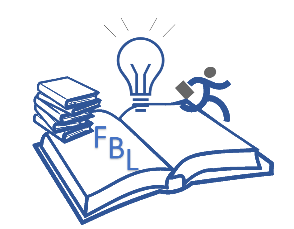 Erasmus+ Projekt FBL – Trainingsmodule –
Das ERASMUS+ Projekt Family Business Library zielt darauf ab, die Entrepreneurship Education in nicht-städtischen und ländlichen Regionen zu fördern. Die Kernidee des Projekts ist die Ansprache von Menschen in ländlichen Regionen über lokale und regionale Bibliotheken.
Die folgenden Trainingsmodule sind Teil der Hauptergebnisse:
Modul 1: Die richtige Idee finden und Chancen nutzen Modul 2: Formen des UnternehmertumsModul 3: Realistische Planungs- und GeschäftsmodelleModul 4: Grundlagen von Marketing und BrandingModul 5: Grundlagen der FinanzierungsplanungModul 6: Häufige Fehler und Lernen aus Fehlern
Der folgende Link zeigt Ihnen die Umsetzung der Inhalte der Prototypen: https://www.art-smart.eu/familybusinesslibrary
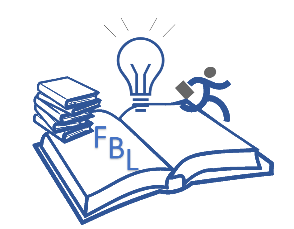 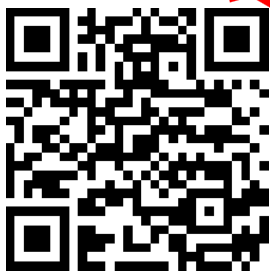 Scan the QR code
Please visit our website for more information
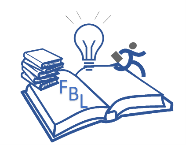 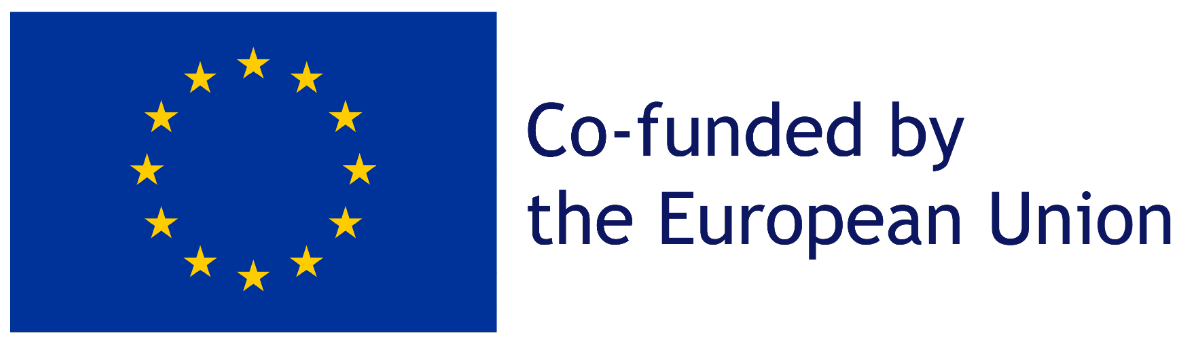 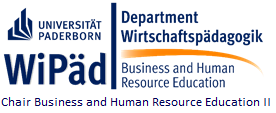 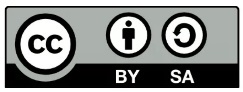 The European Commission support for production of this publication does not constitute an endorsement of the contents which reflects the view only of the authors and the Commission can not be held responsible for any use which may be made of therein.
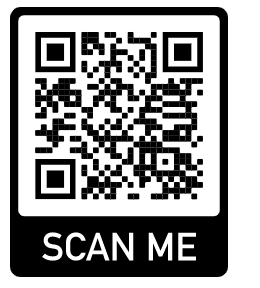 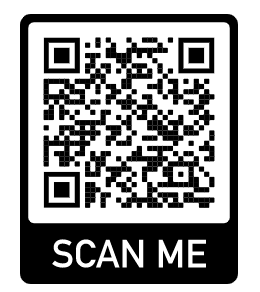 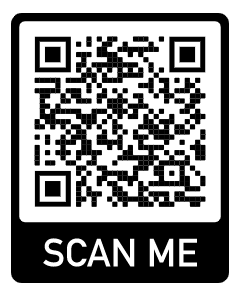 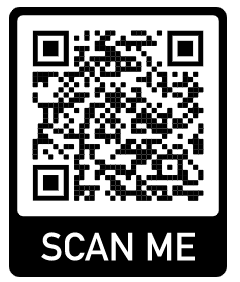